DynamicSoil-Structure-Interaction
By: M. Iman Khodakarami (Associate Prof. of Earthquake Eng.)
Email: Khodakarami@semnan.ac.ir ; I.Khodakarami@gmail.com
Phone: (+98) 23- 3153 5243
Civil Eng. Faculty,
Semnan University
Free-Field Motion
Equation of motion;



Out-of-plane motion in a soil layer;



Out-of-plane motion in a half-space;
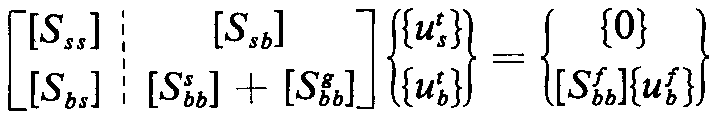 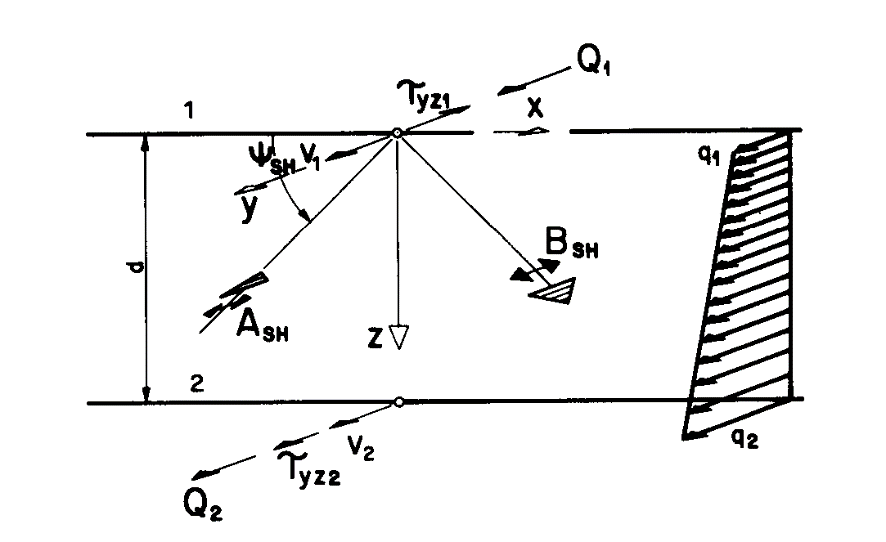 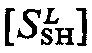 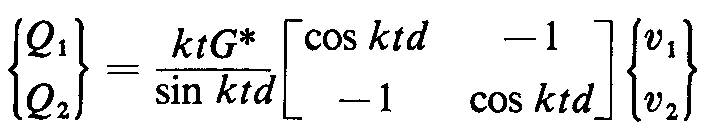 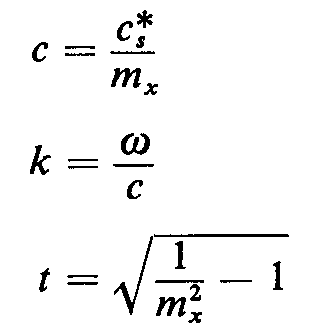 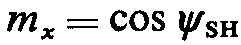 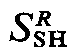 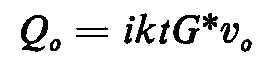 Free-Field Motion
Out-of-Plane- motion;
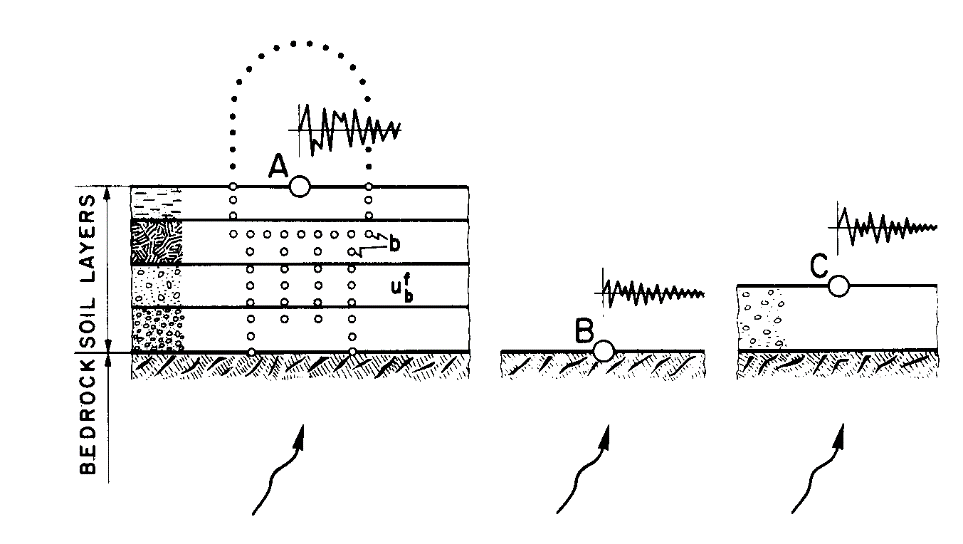 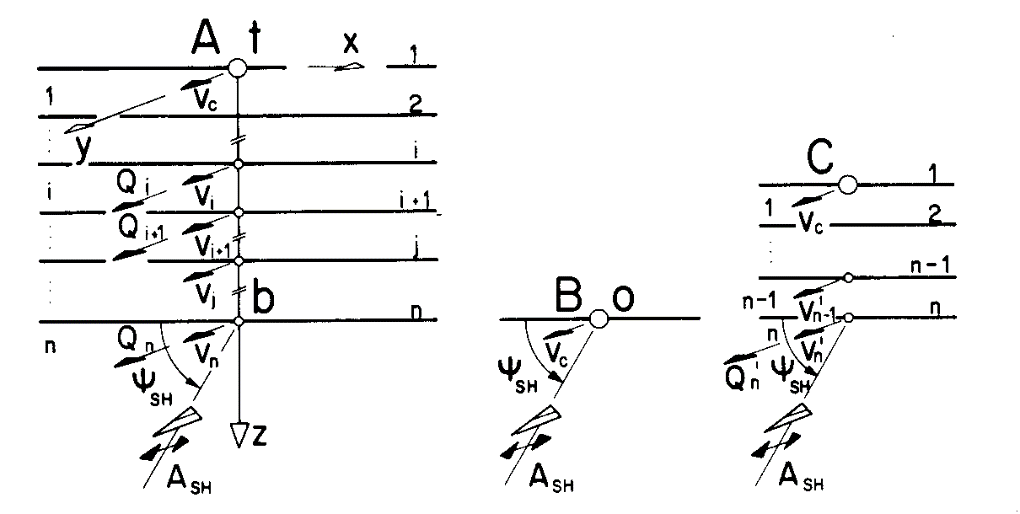 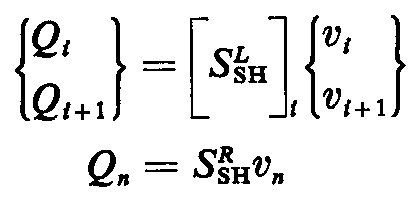 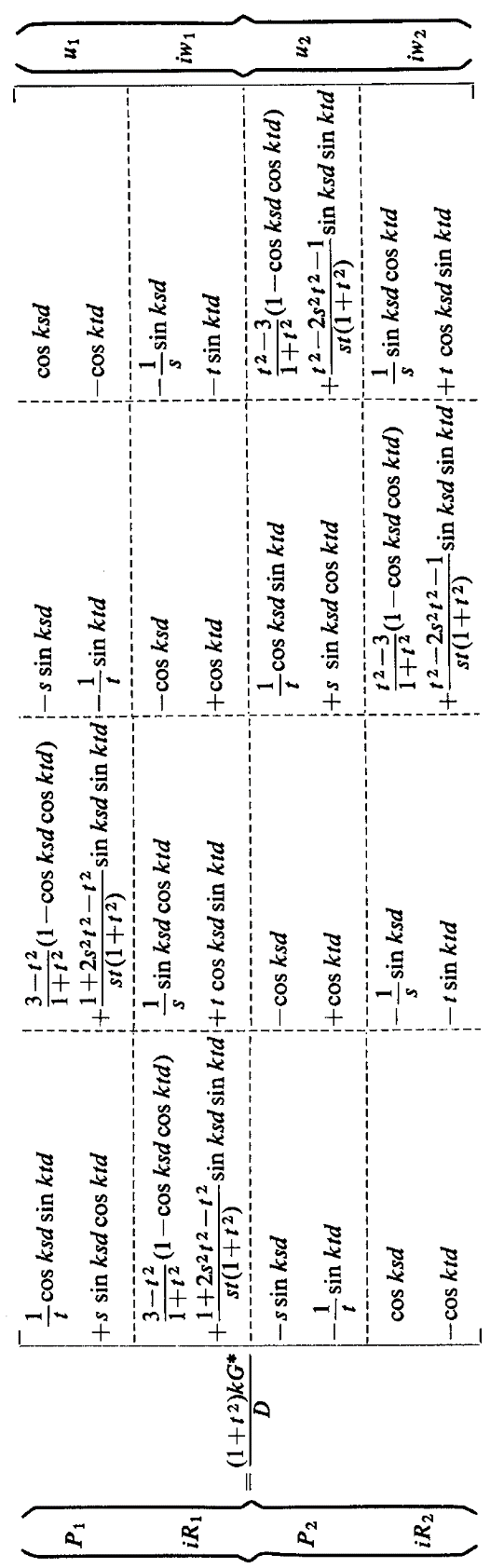 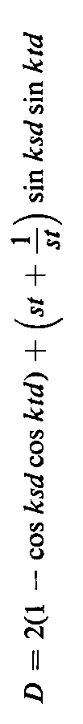 Free-Field Motion
In-plane motion in a soil layer;






In-plane motion in a soil layer;
On Which term of equation of motion does the location of the control point influence ?
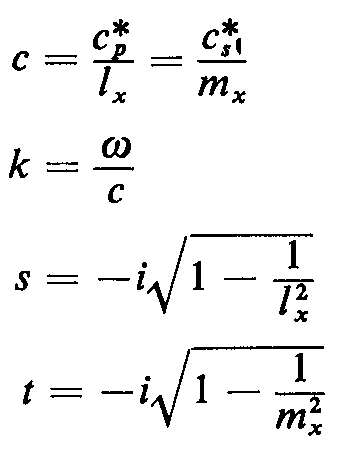 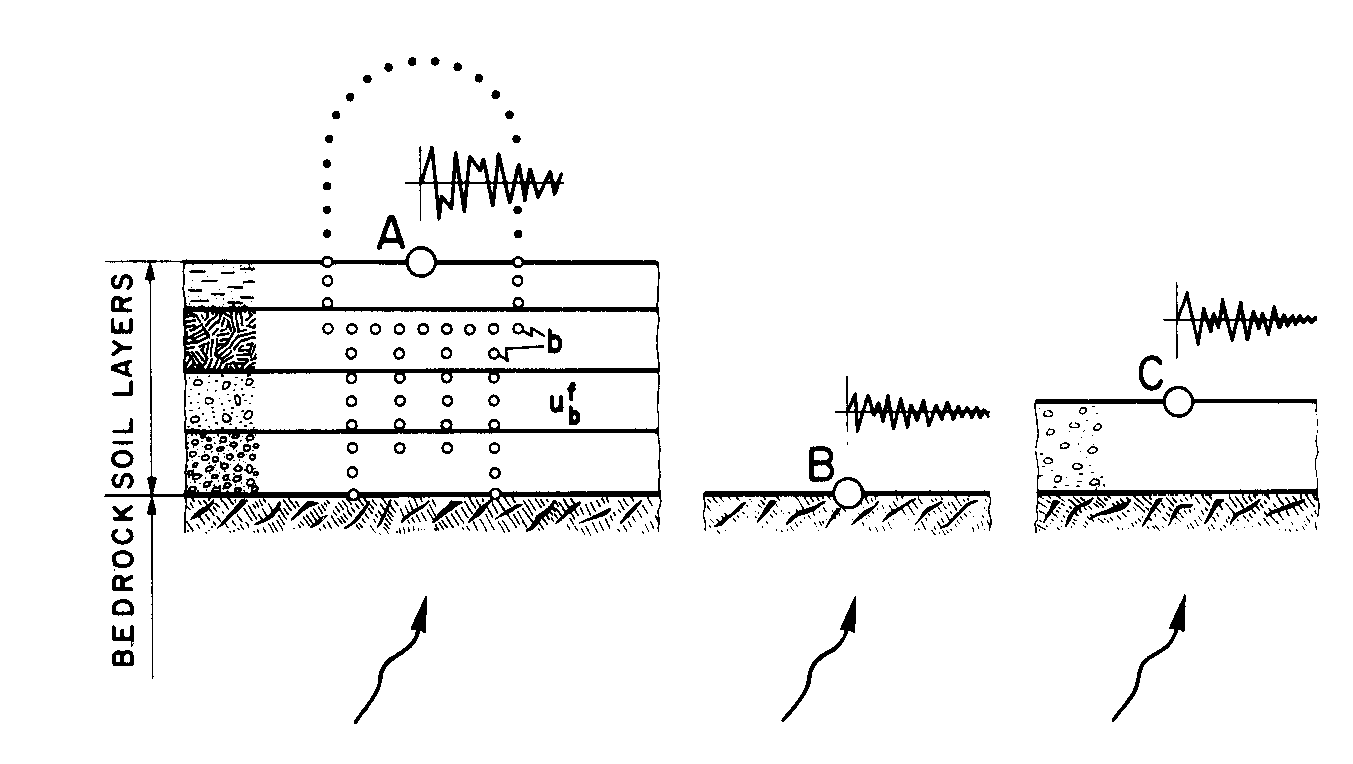 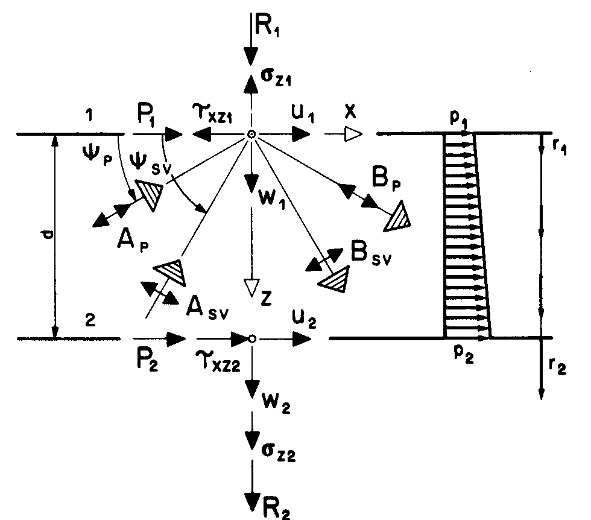 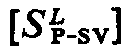 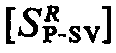 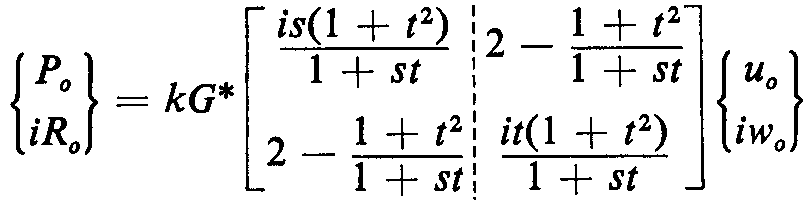 Half-Space
Incident SH-Waves;
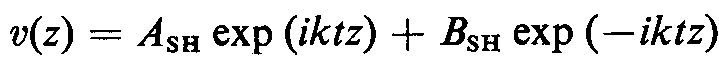 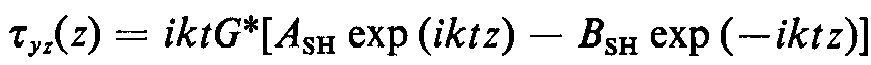 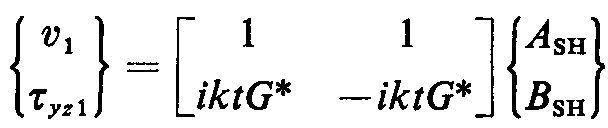 =0
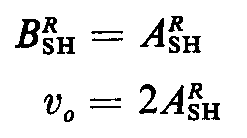 Half-Space
Incident P and SV-Waves;
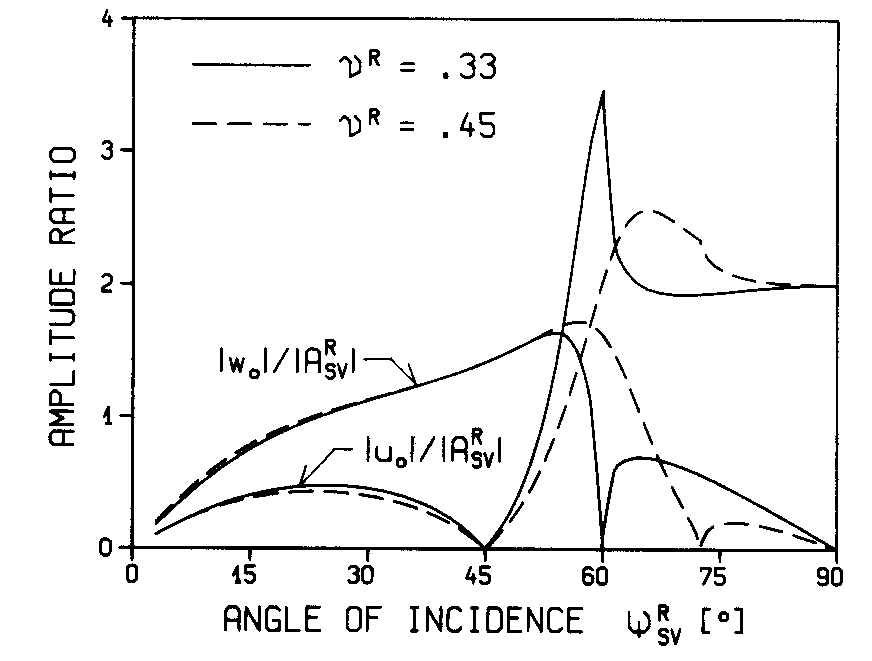 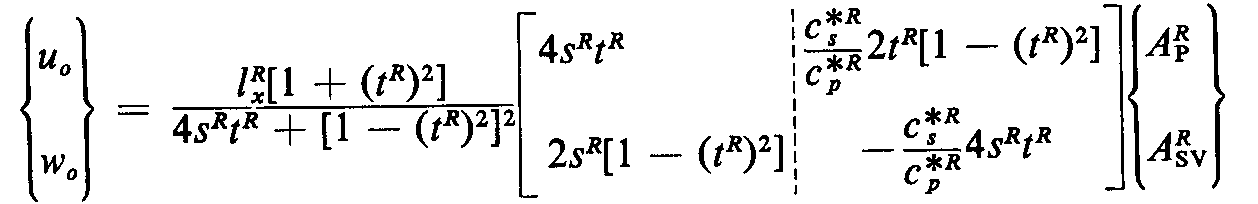 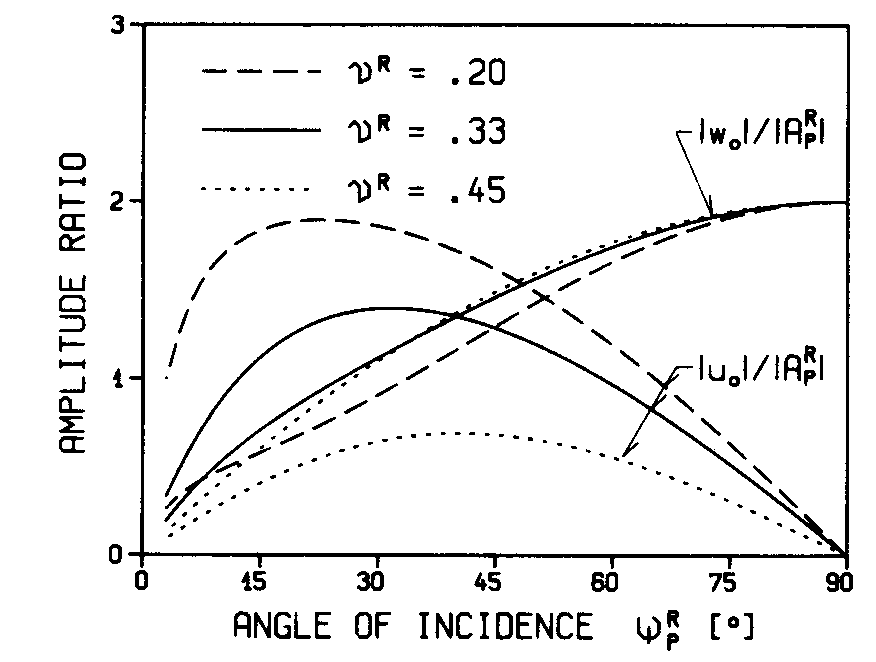 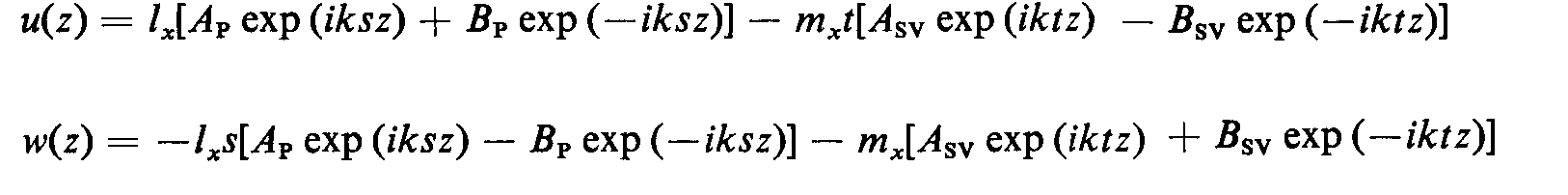 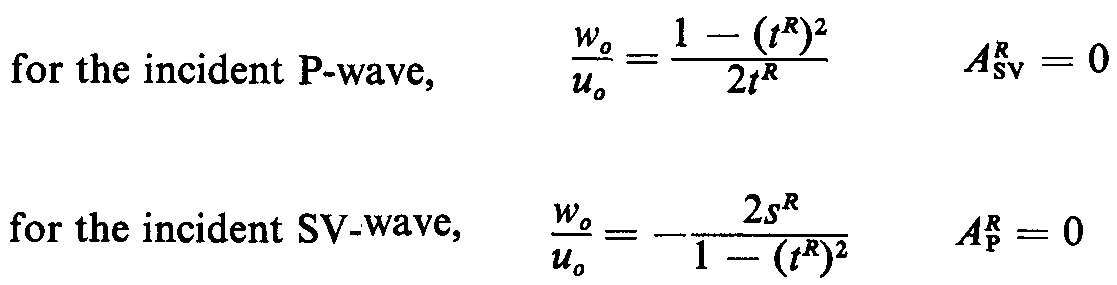 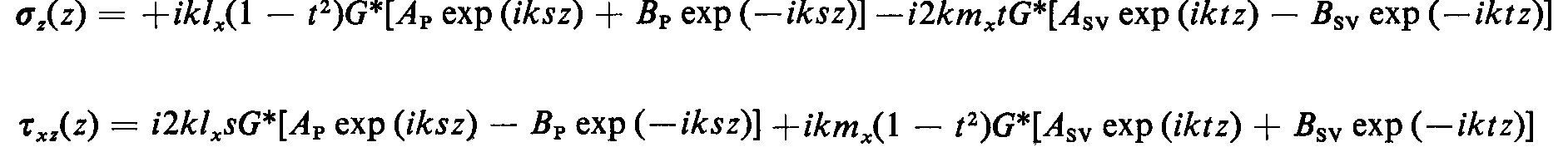 0=
Half-Space
Rayleigh Waves;
No incident waves  are present;
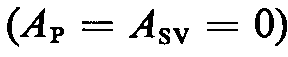 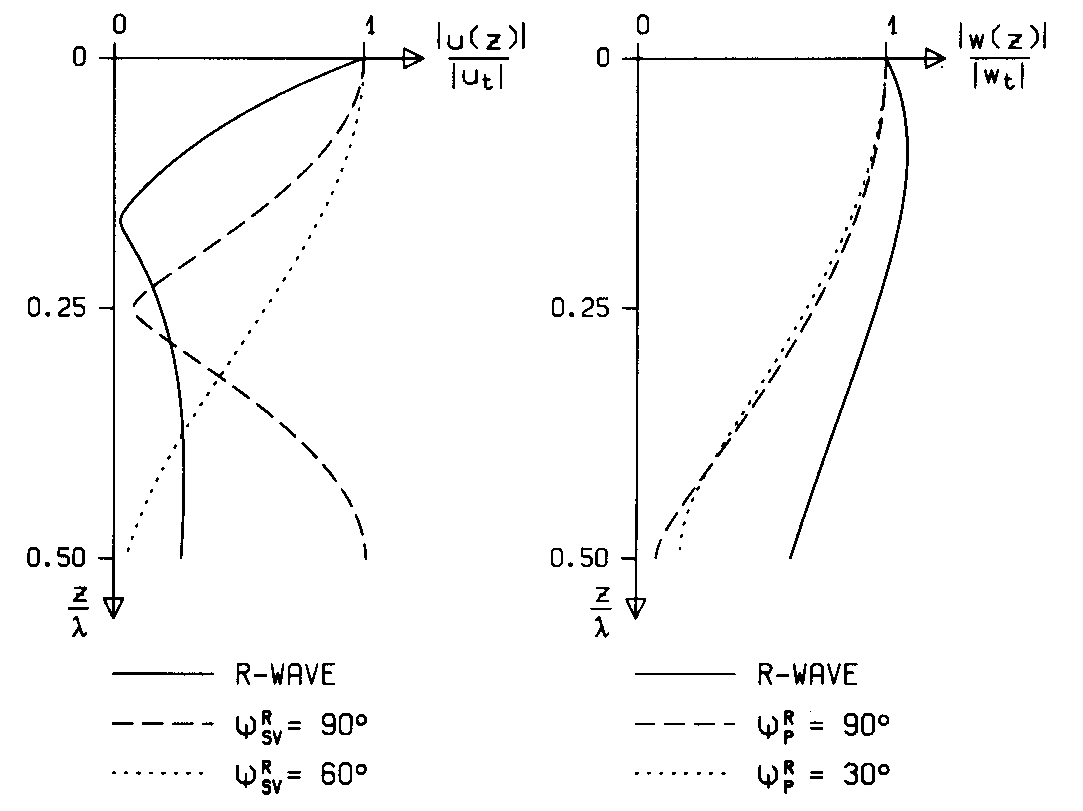 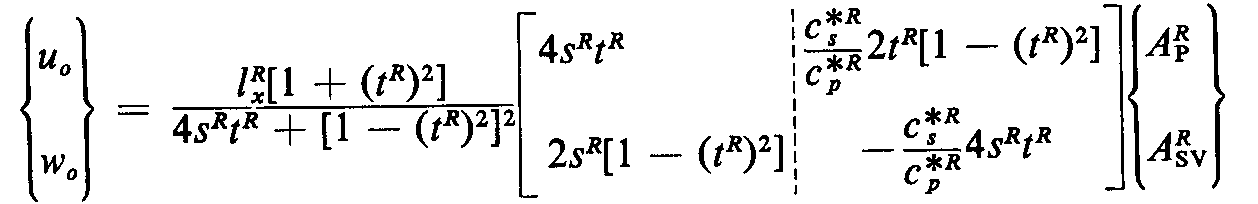 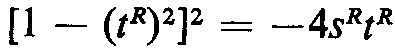 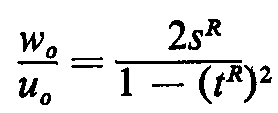 Single Layer on Half-Space
SH-Waves;
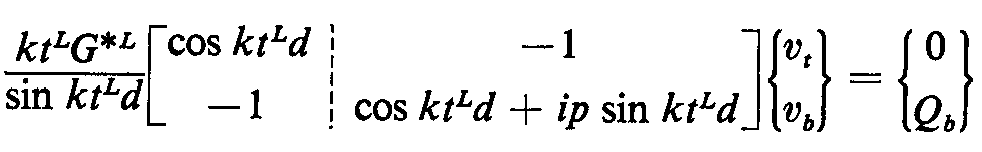 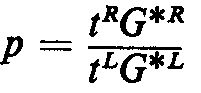 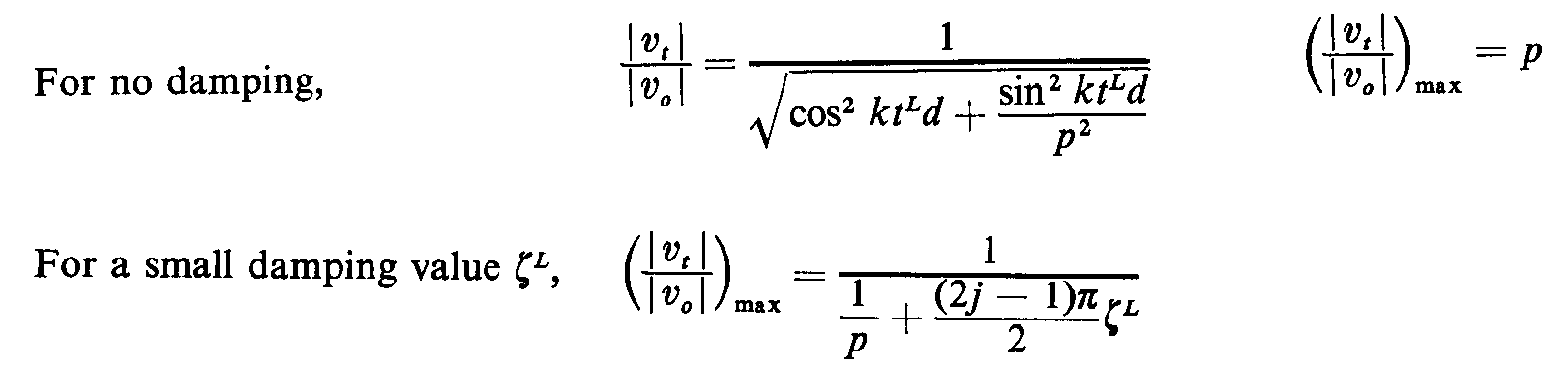 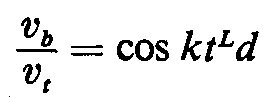 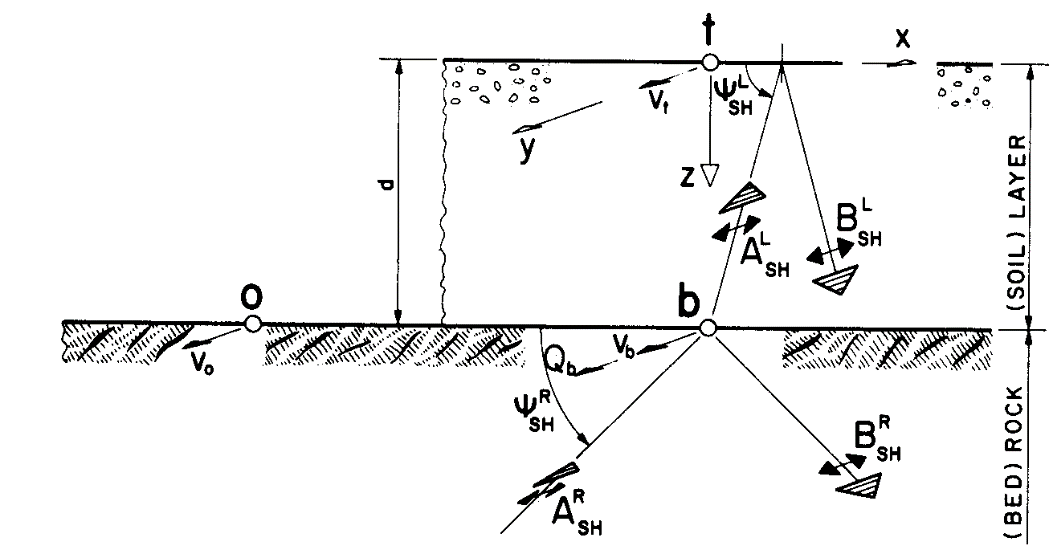 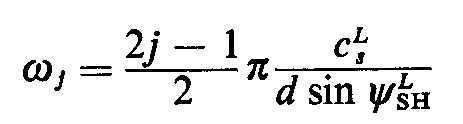 For an undamped layer;
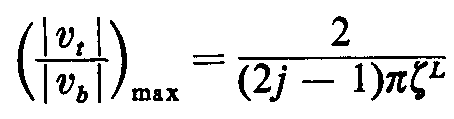 For a damped layer;
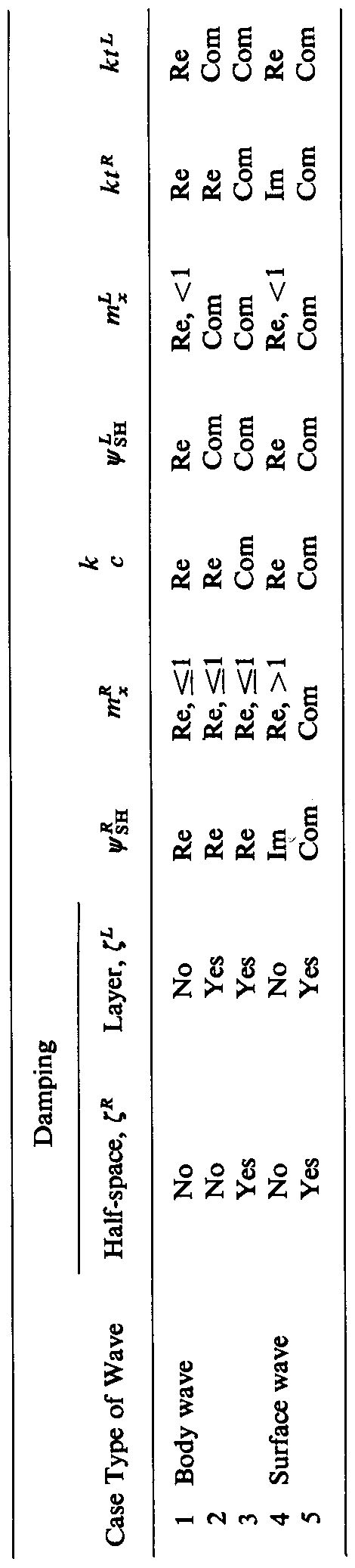 Single Layer on Half-Space
Love-Waves;
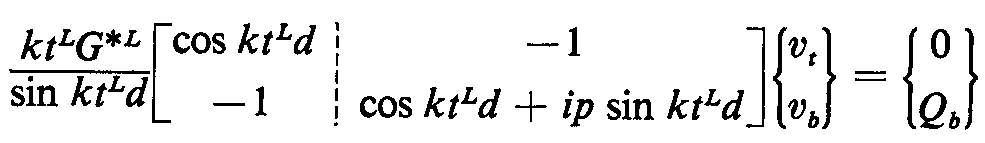 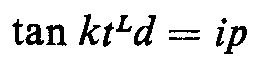 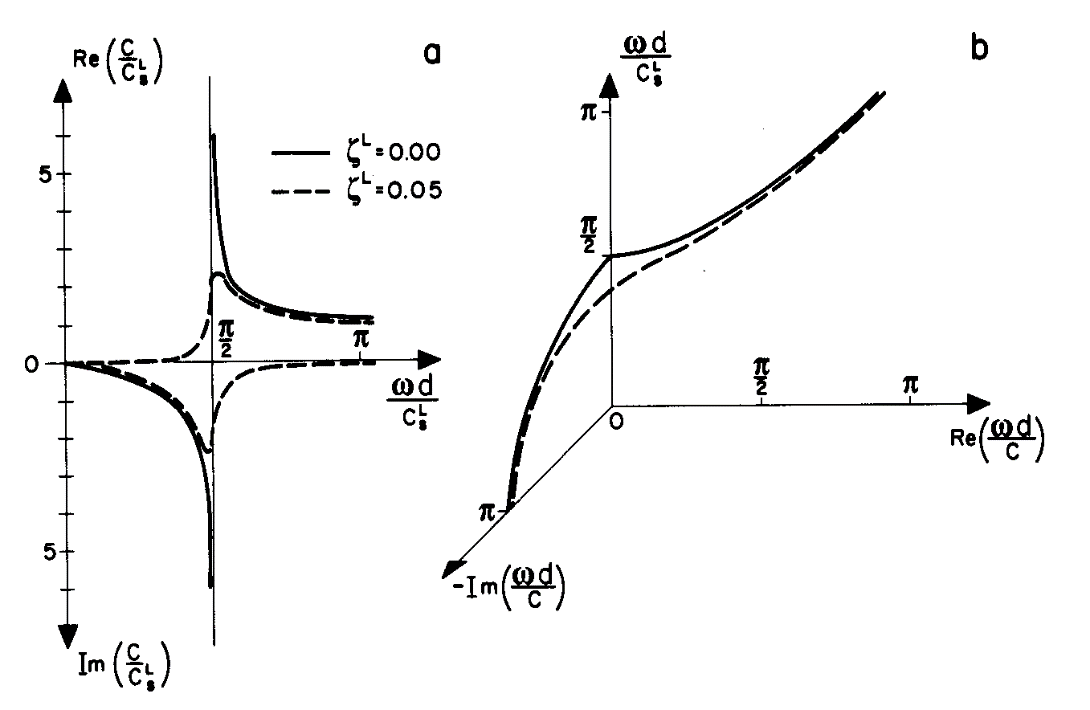 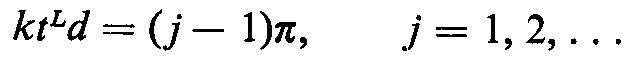 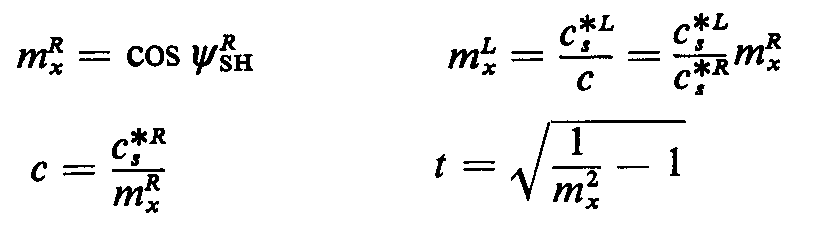 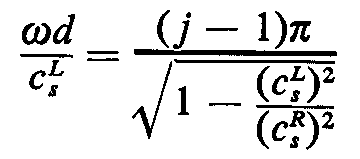 Cut-off frequency
Single Layer on Half-Space
P and SV-Waves;
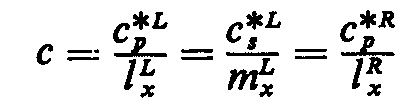 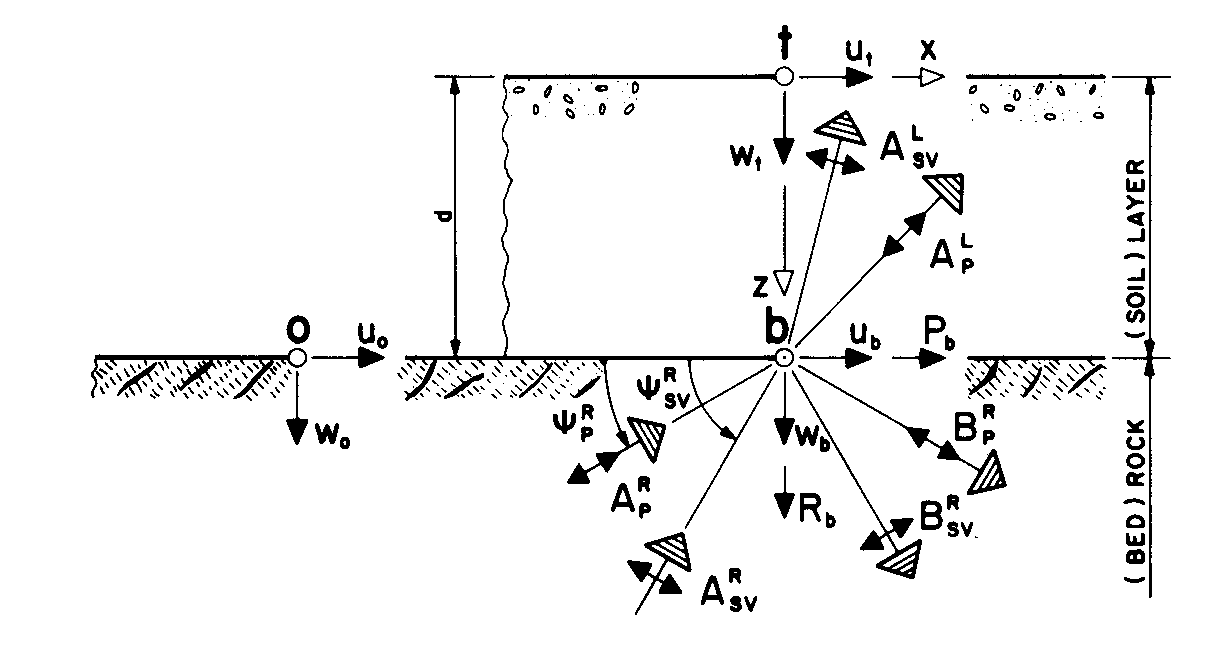 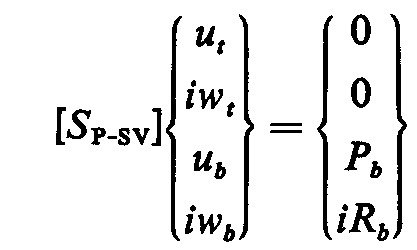 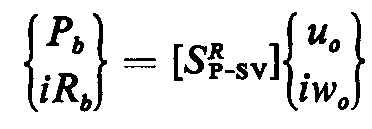 Out-of-Plane Motion
Vertically propagated waves;
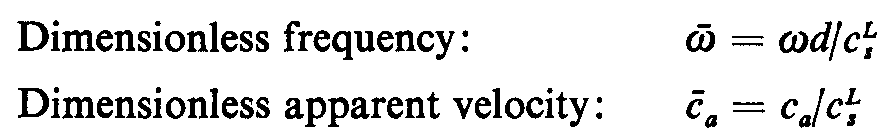 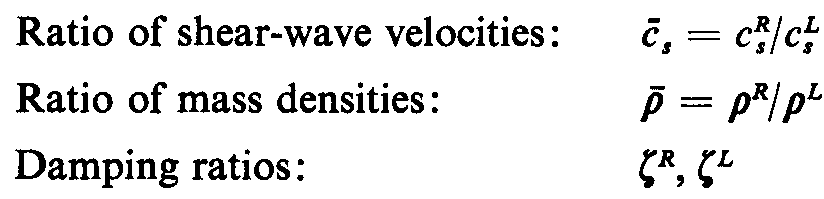 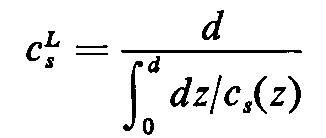 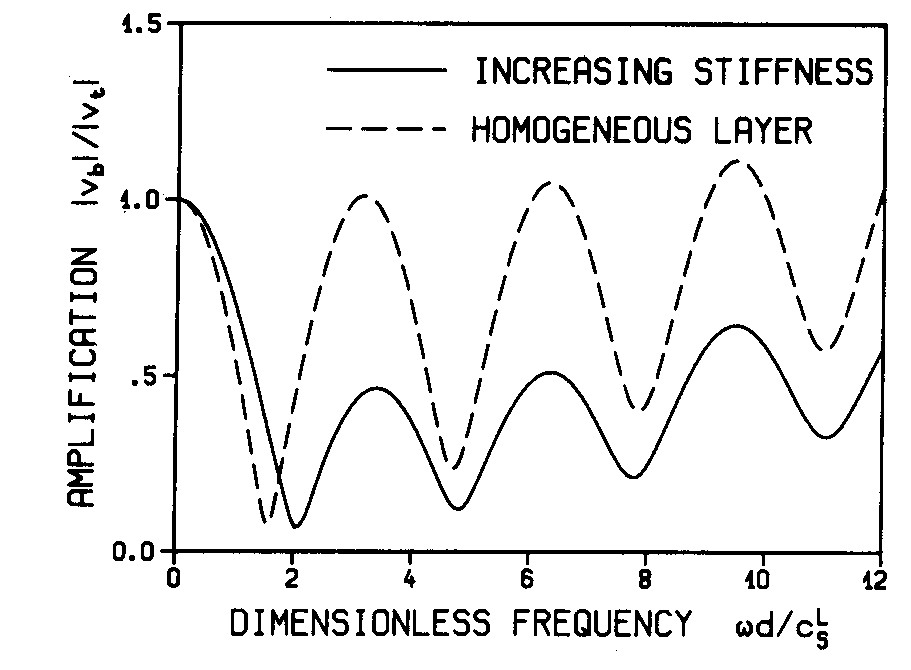 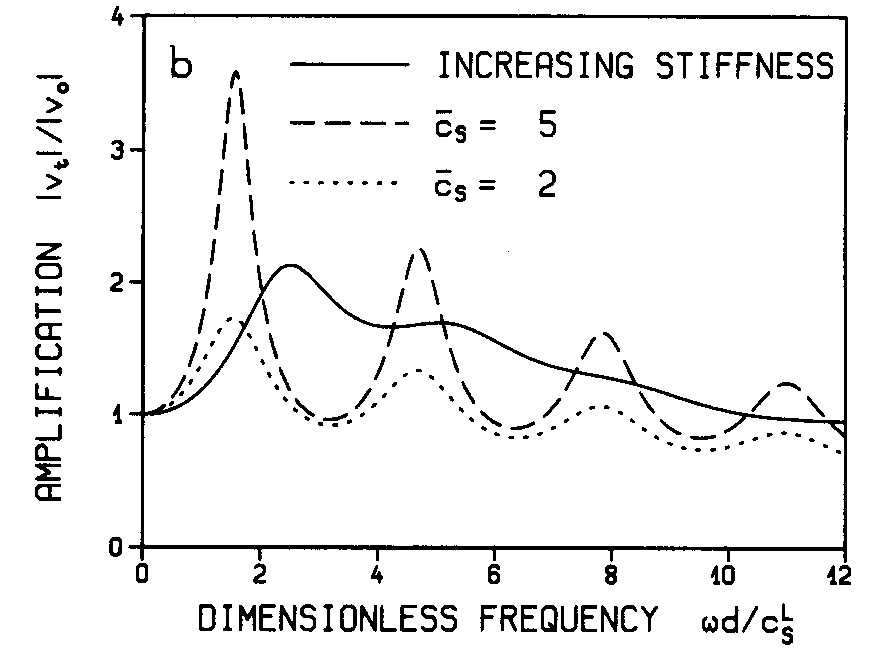 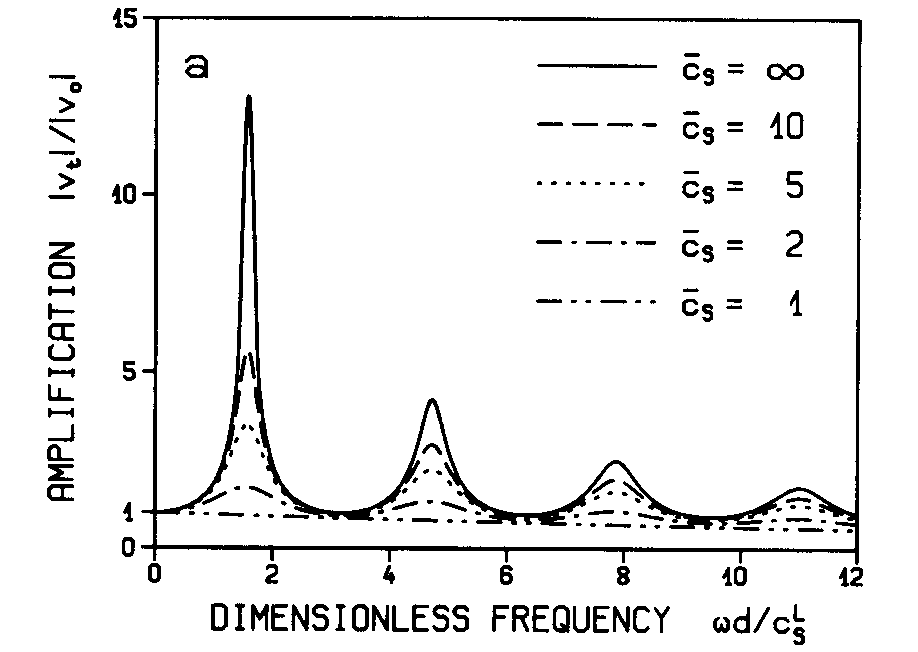 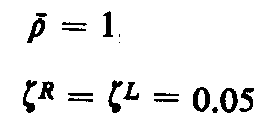 Out-of-Plane Motion
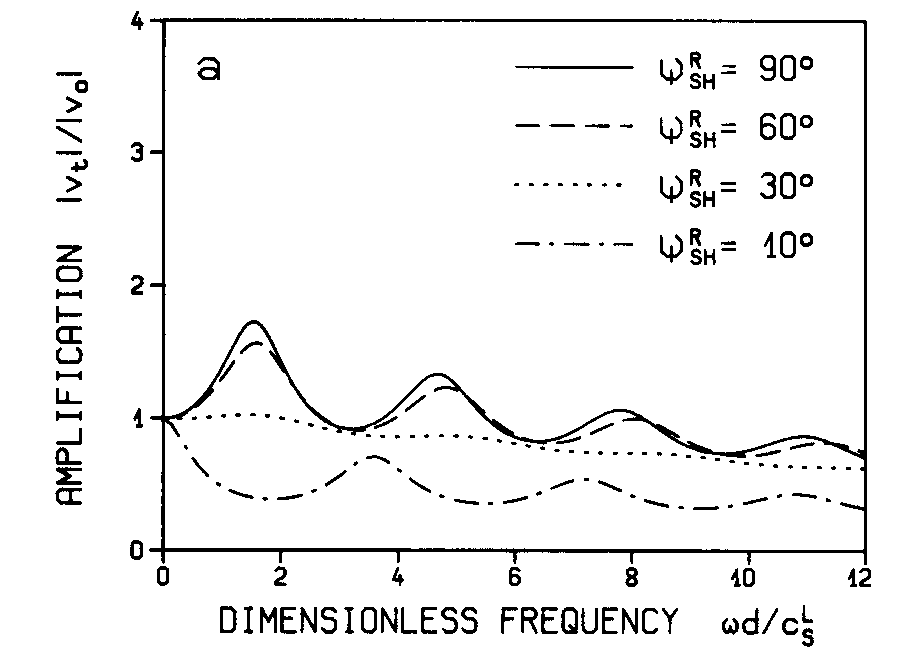 Inclined propagated waves;
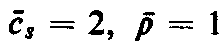 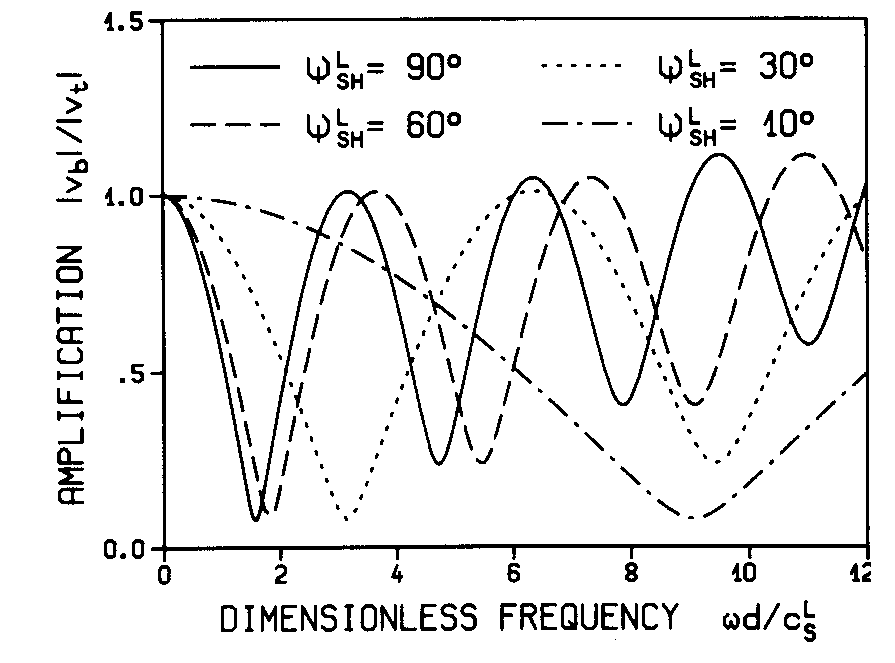 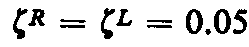 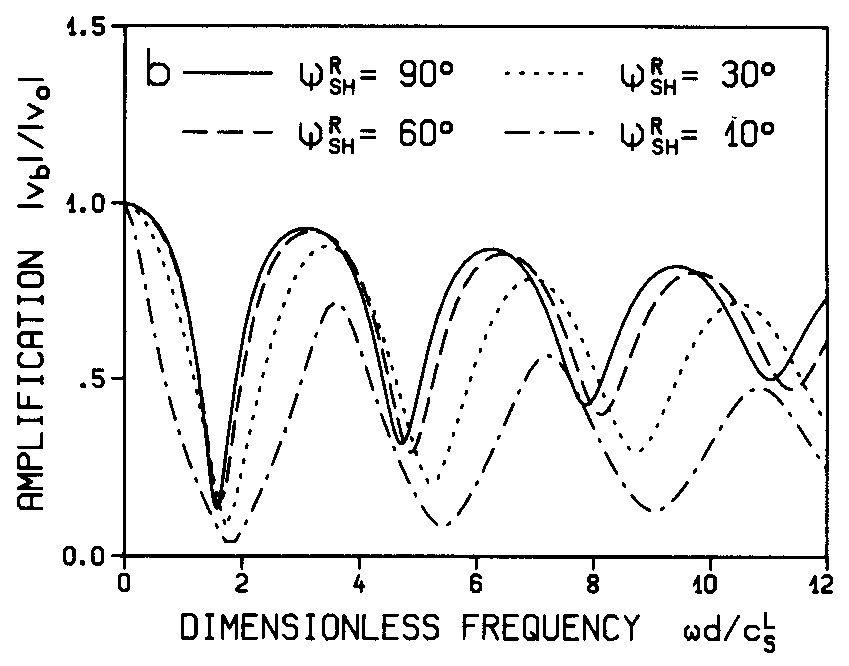 Out-of-Plane Motion
Inclined propagated waves;
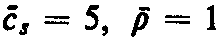 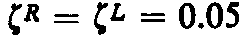 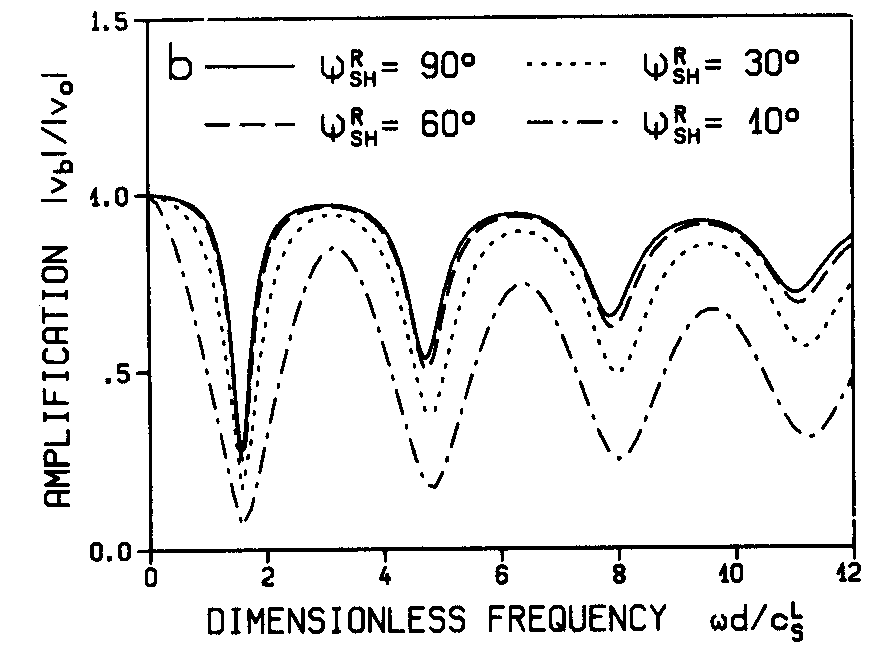 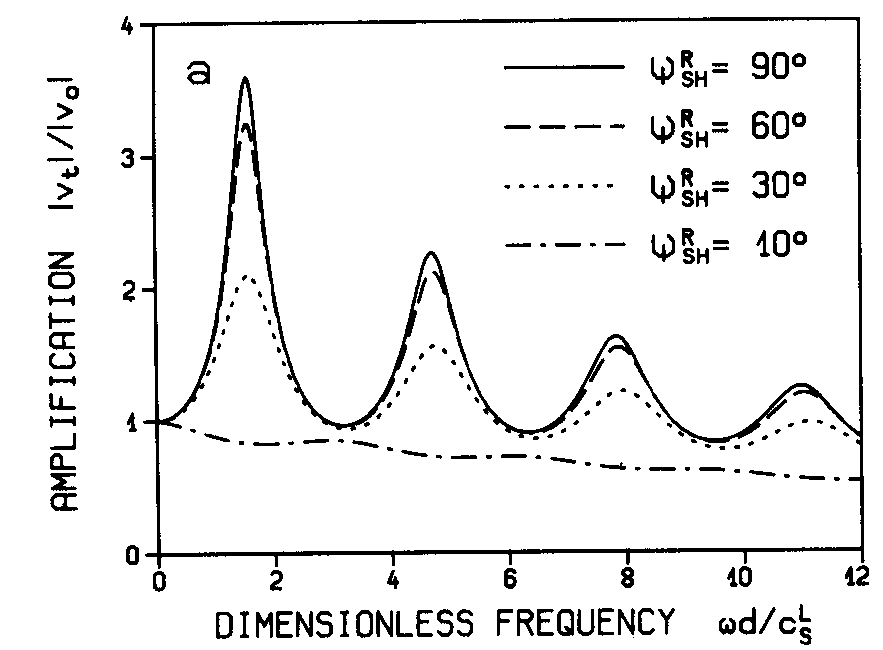 Out-of-Plane Motion
Love-waves;
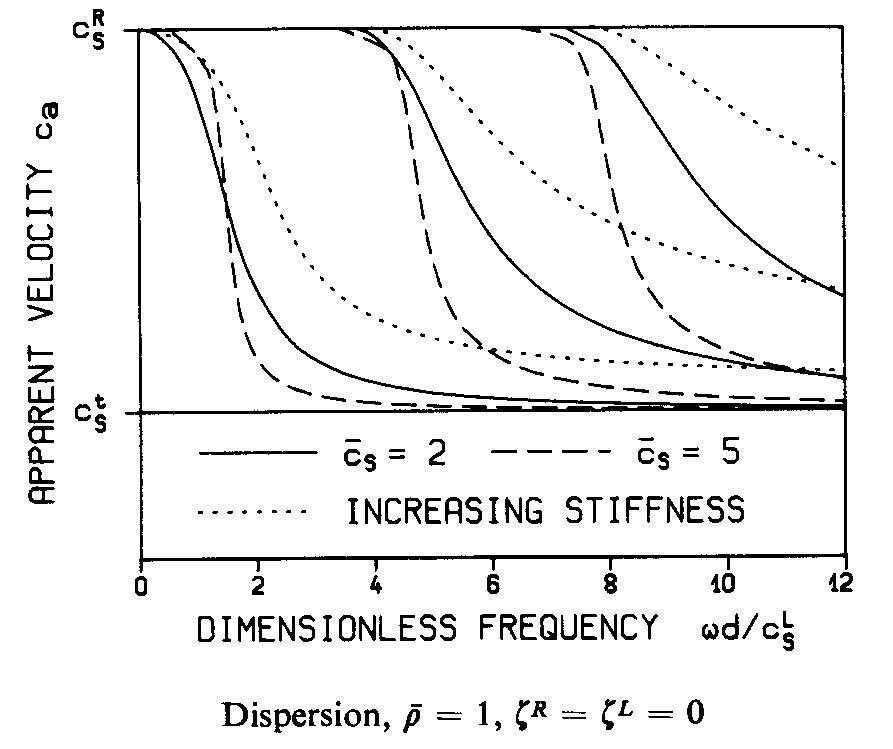 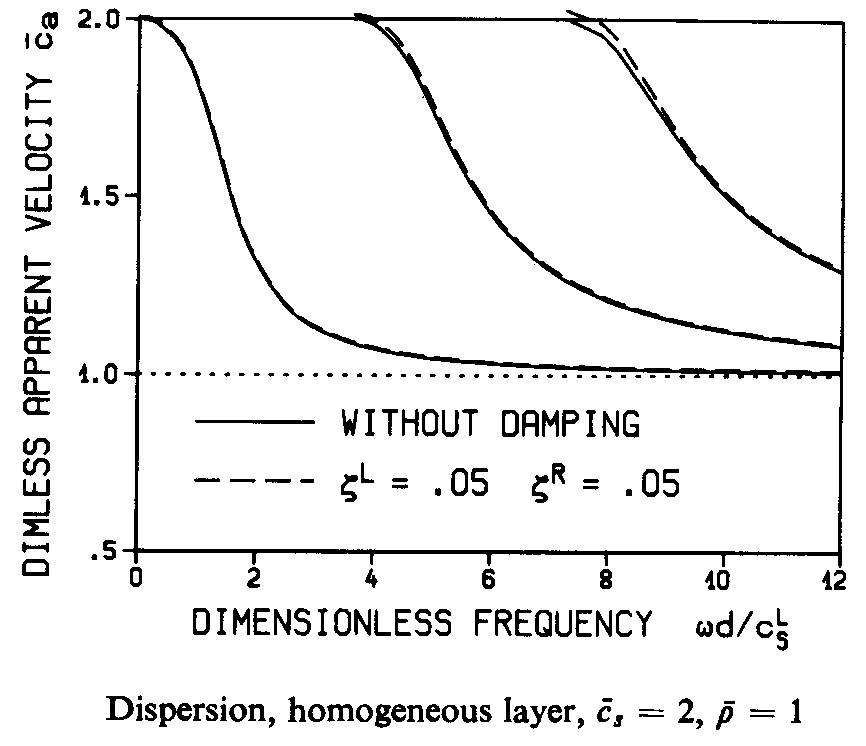 Out-of-Plane Motion
Love-waves;
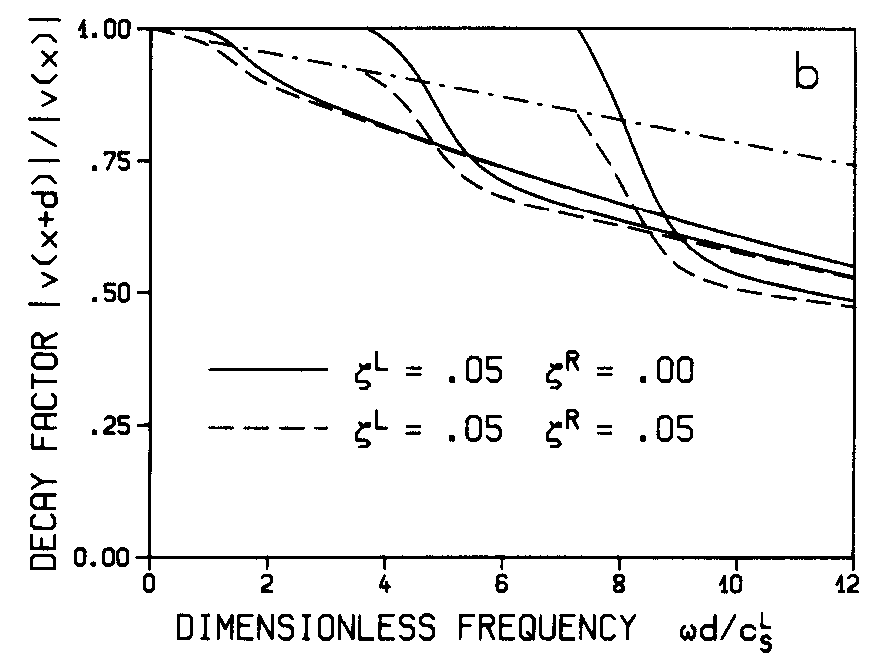 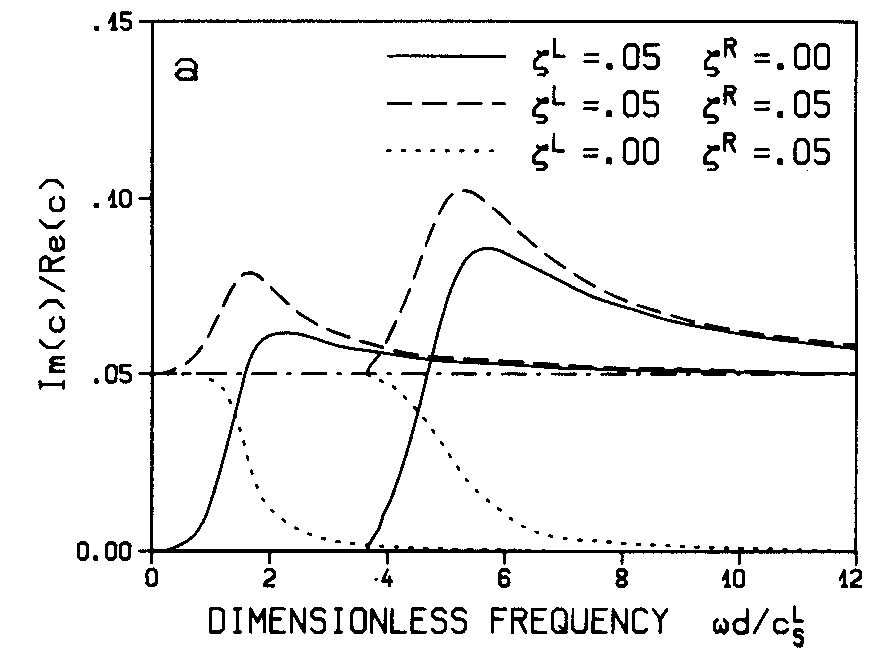 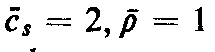 Out-of-Plane Motion
Love-waves;
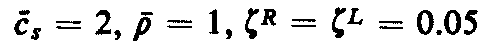 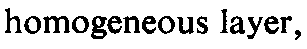 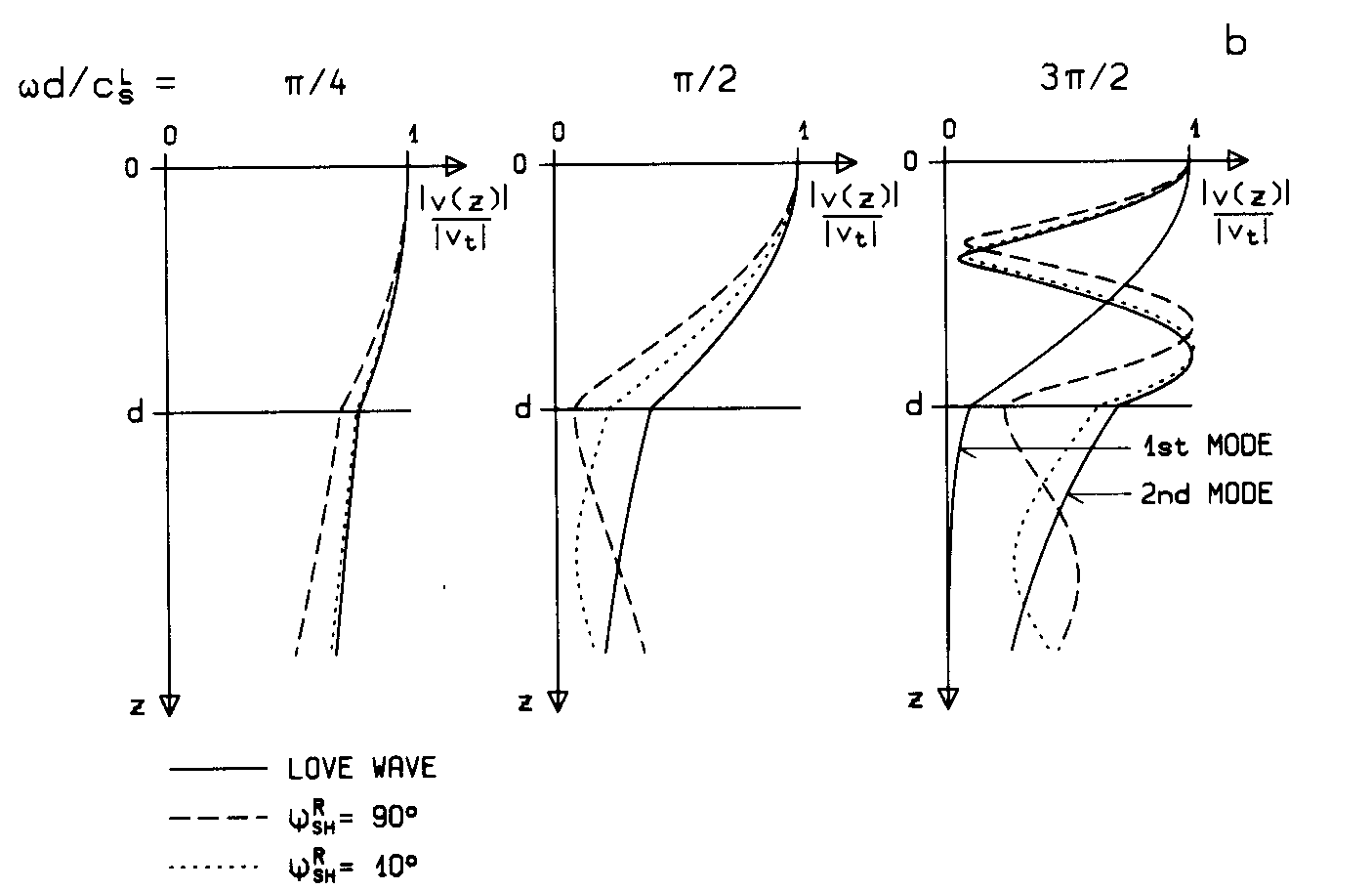 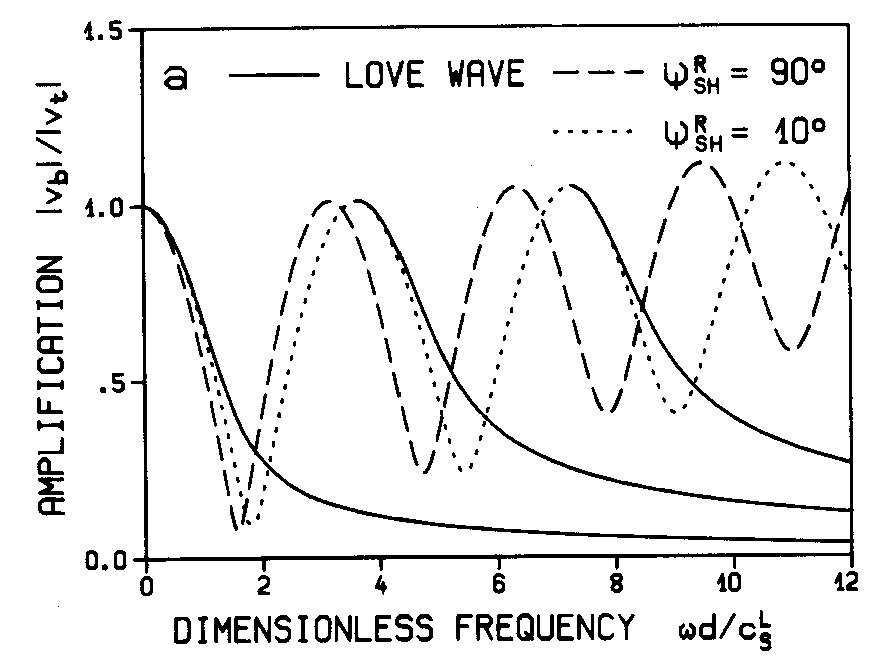 Out-of-Plane Motion
Love-waves;
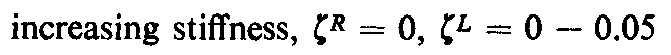 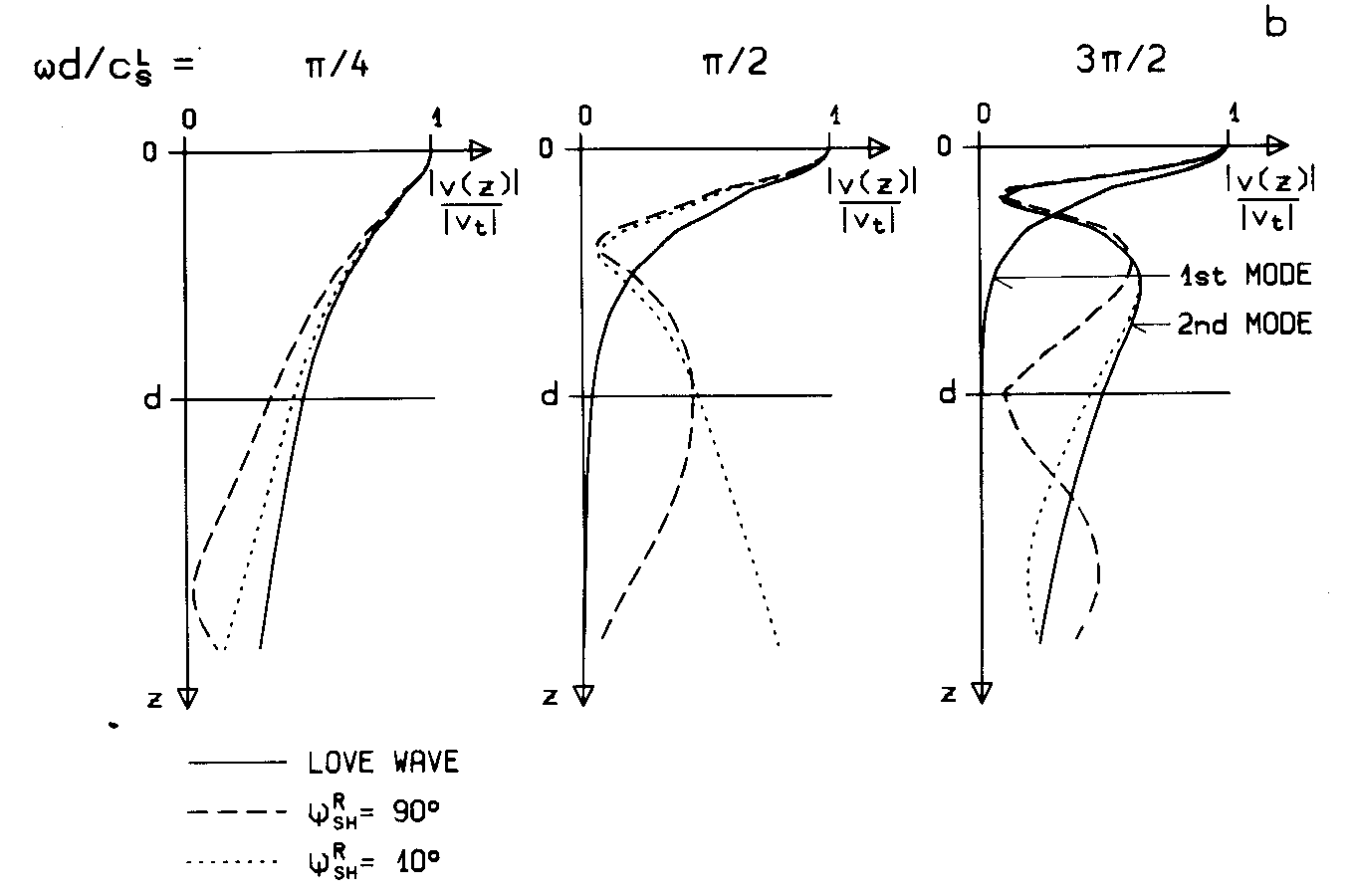 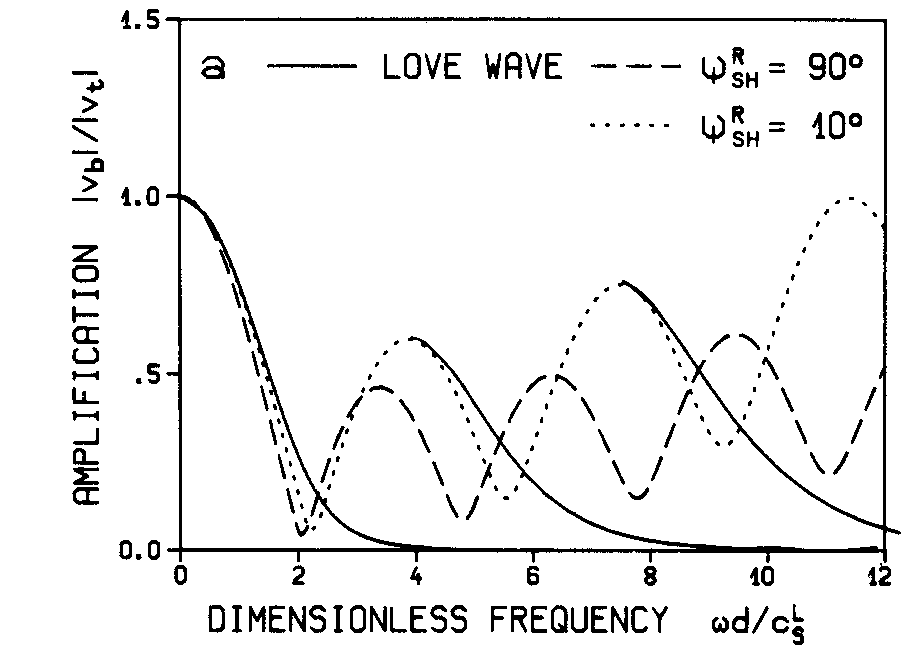 Out-of-Plane Motion
Vertically propagated waves;
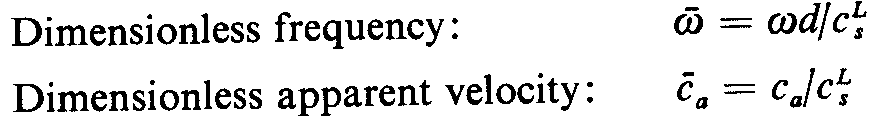 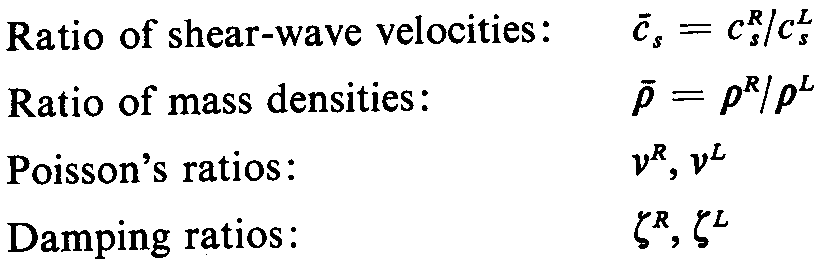 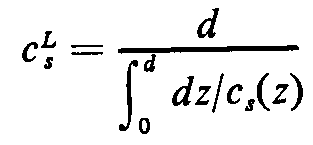 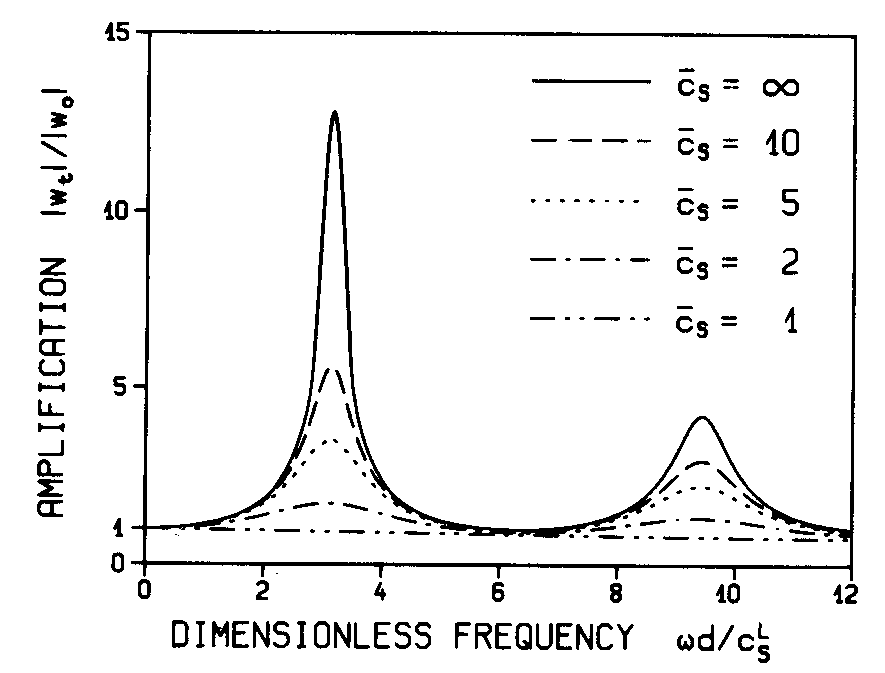 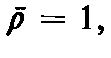 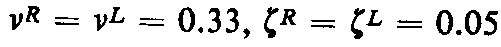 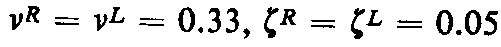 In-Plane Motion
Inclined P-waves;
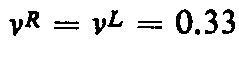 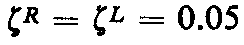 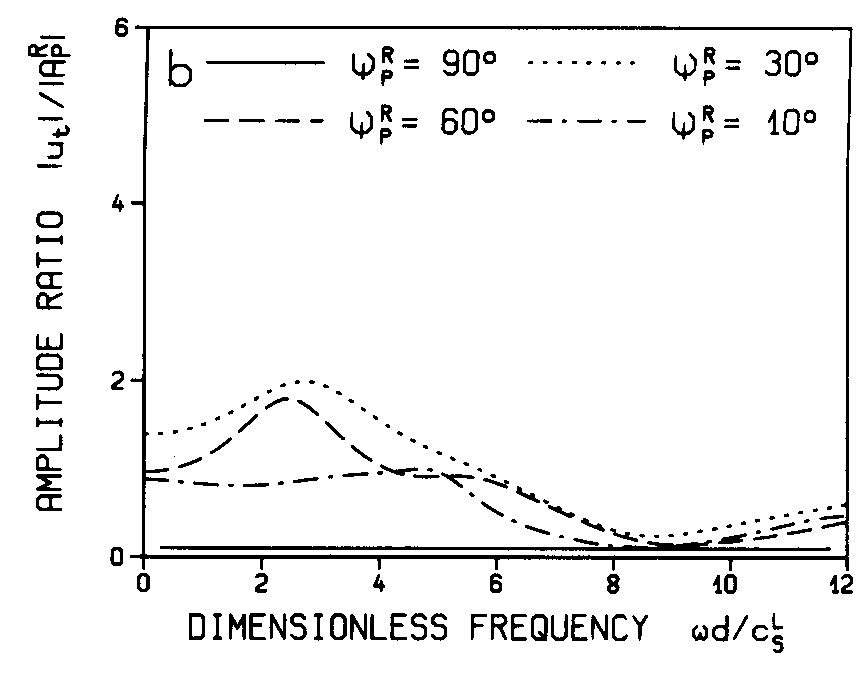 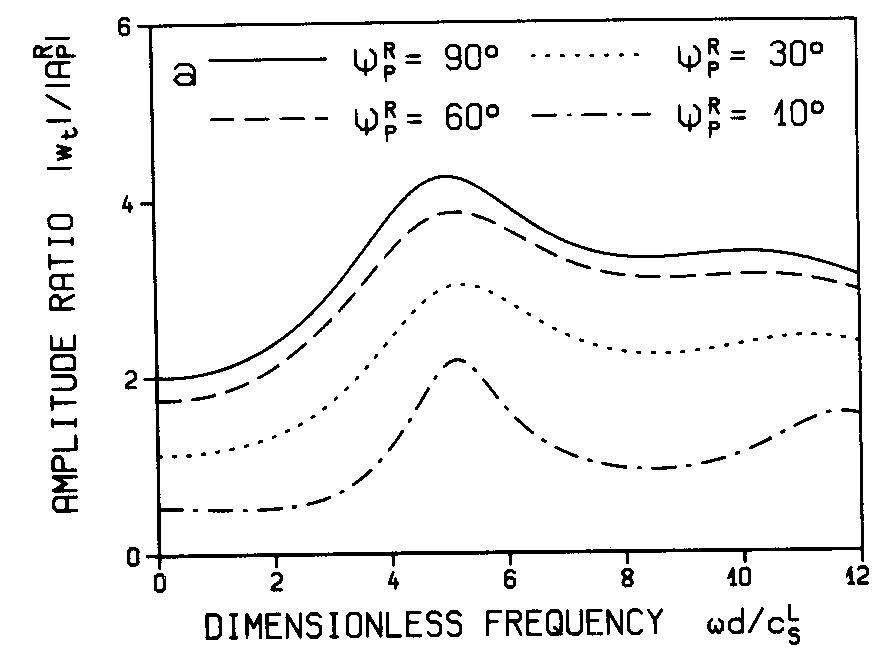 In-Plane Motion
Inclined P-waves;
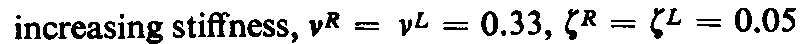 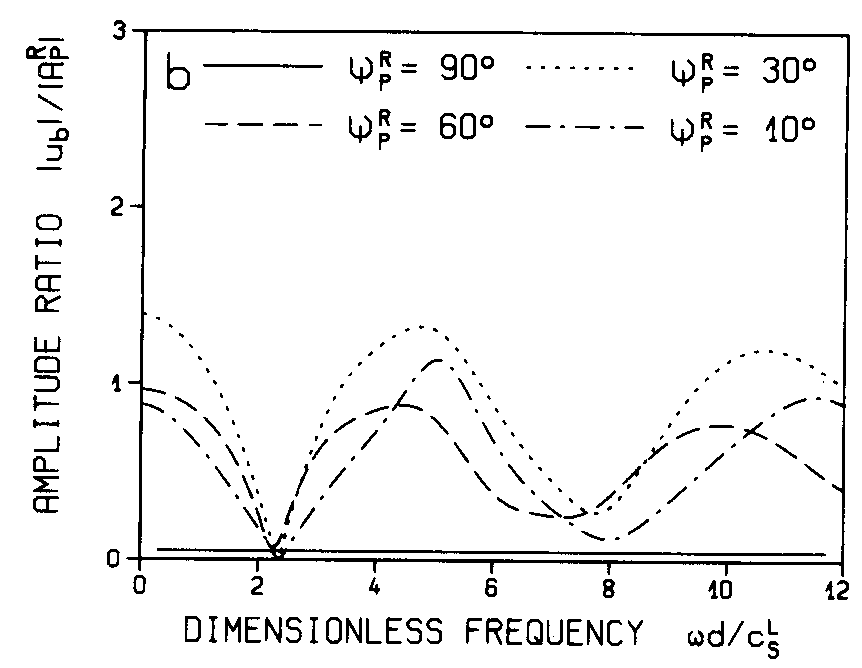 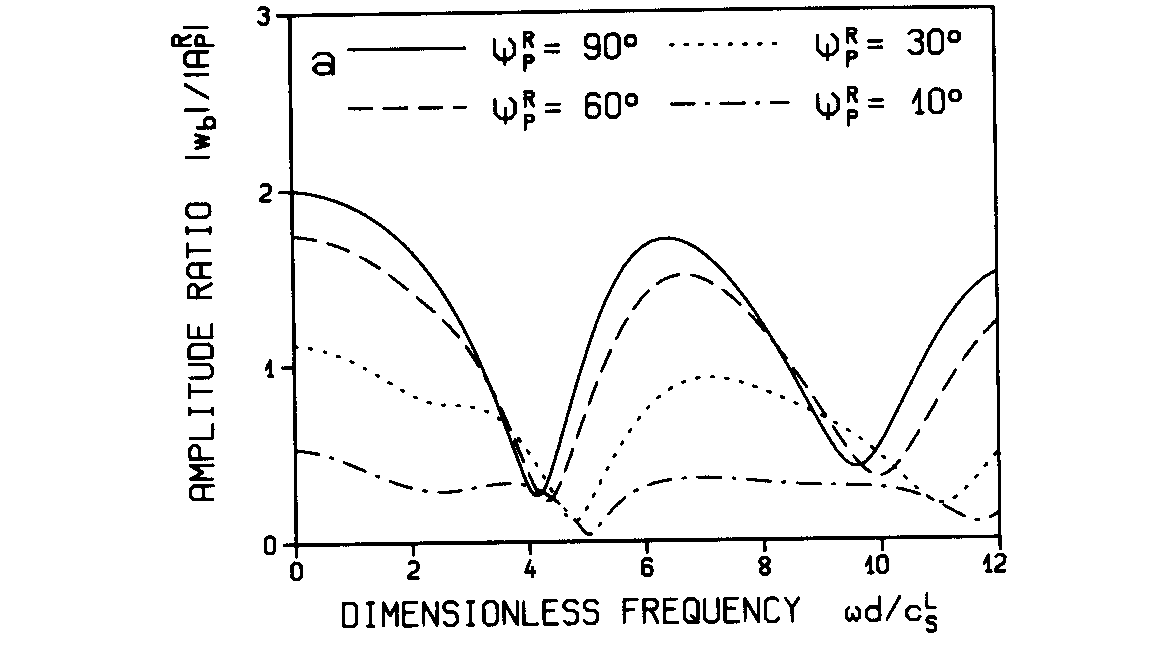 In-Plane Motion
Inclined SV-waves;
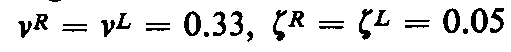 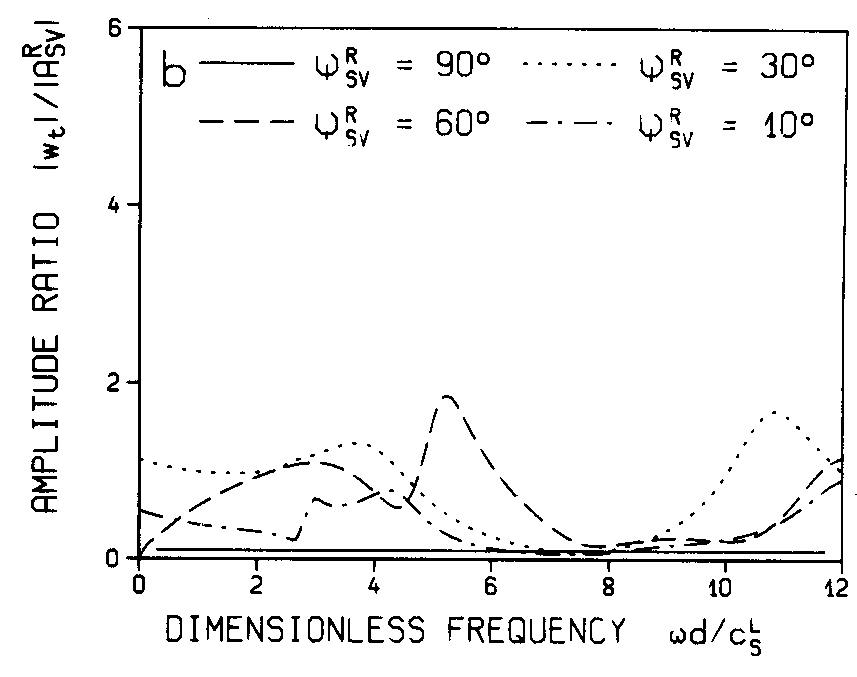 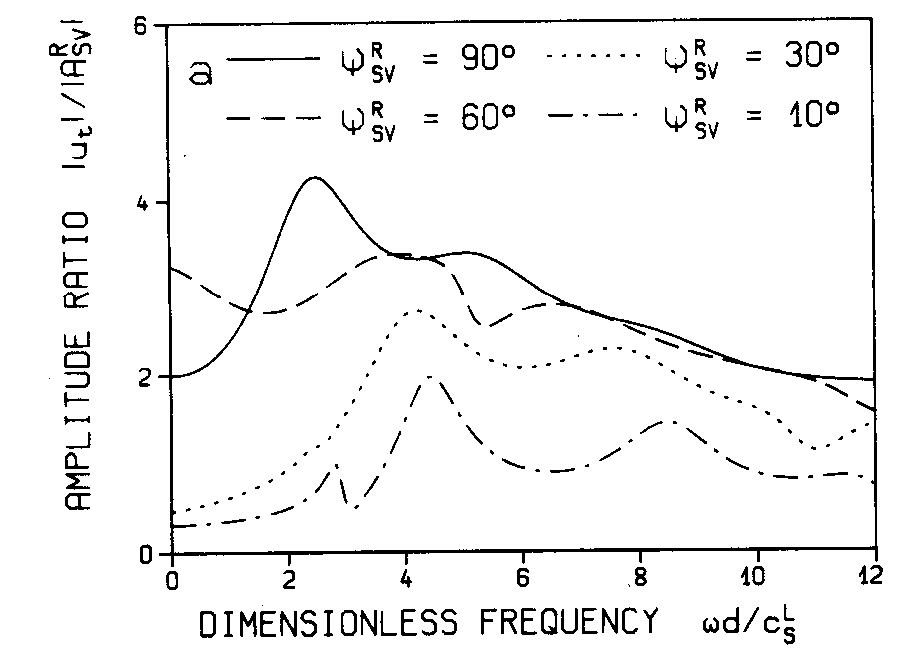 In-Plane Motion
Inclined P and SV-waves;
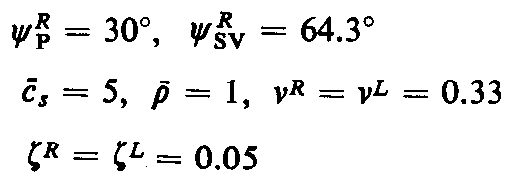 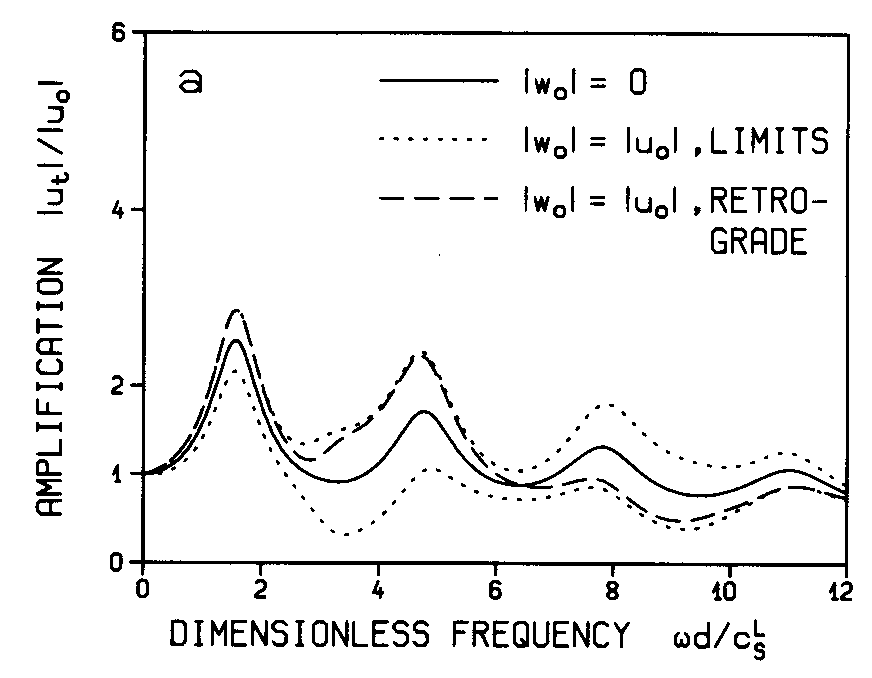 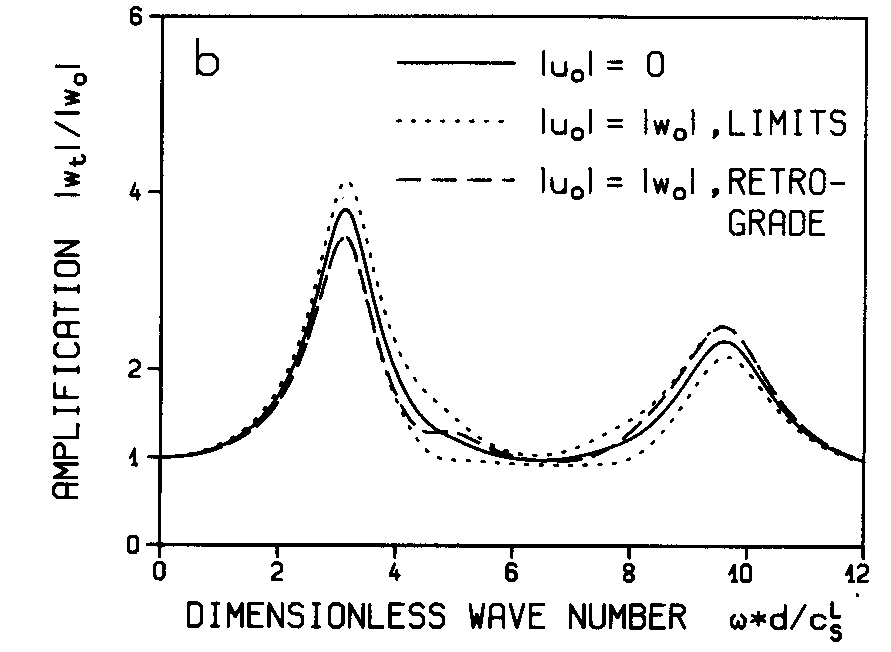 In-Plane Motion
Inclined P and SV-waves;
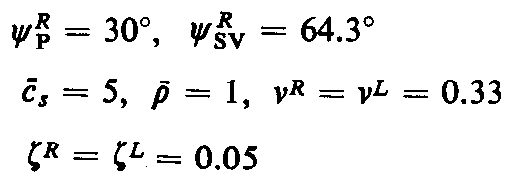 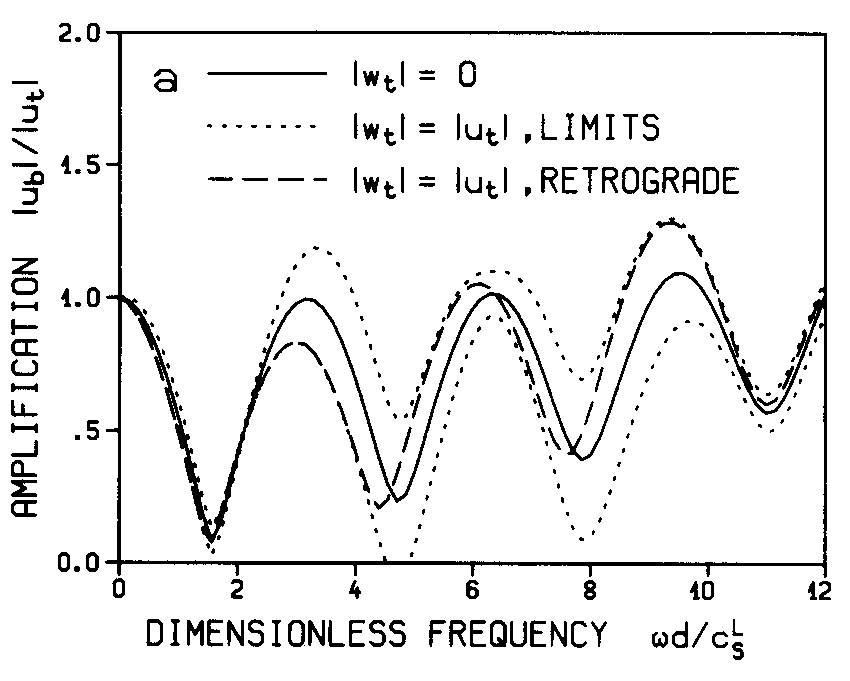 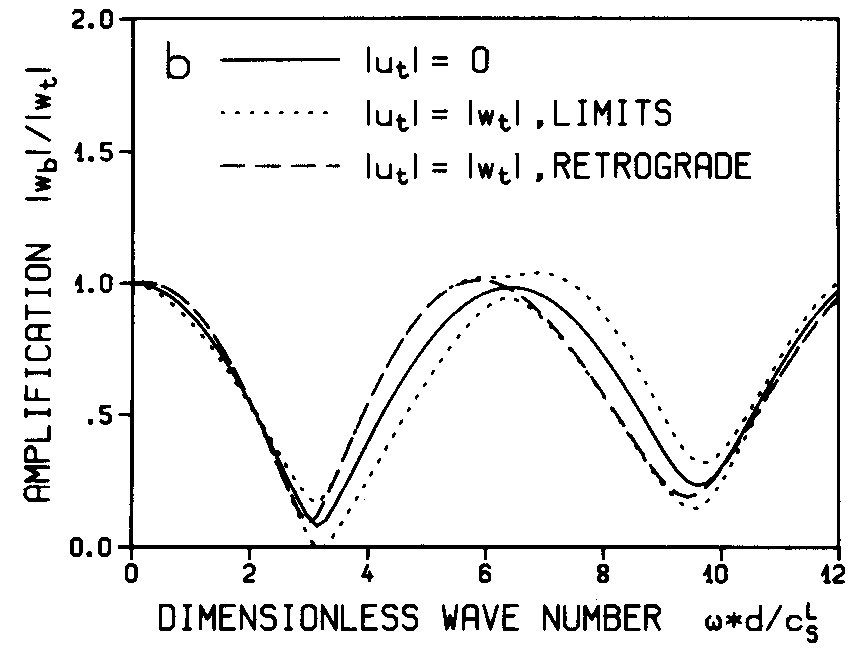